Проектная работа «Мы живём в России»             Выполнили:            учащиеся 3а: Деревянных Глеб, Джафарова Сабинаучащиеся 5а класса: Моял Стэфания, Чагина Елена                      Руководитель  проекта:                                                   Закирова Юлия Рамиловна                                                         Кудряшова Светлана Николаевна                                                     Губкинский, 2018г.
Проблема:результаты школьной олимпиады«Что я знаю о России»показал недостаточный объём знанийу обучающихся о своей Родине.
Цель проекта:
узнать и собрать
 как можно больше информации 
о нашей Родине - России.
Задачи:
Российская 
Федерация
ЯНАО
Губкинский
о государственной символике
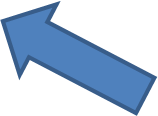 об устном народном творчестве
о многонациональном народе
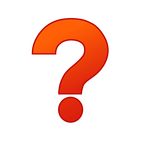 о животном и растительном мире
о государственных праздниках
о символике городов  ЯНАО
о городах
о городе в котором мы живем
Узнать:
Гипотеза
Мы предполагаем 
что, чем больше информации мы соберём о нашей стране, тем больше будут знать 
о России дети нашей школы!
1 этап – предварительный
Формулировка проблемы.
Формулировка цели и задач.
Планирование работы.
2 этап – основной
1.Сбор информации о Родине
    (о стране, об округе, о городе).
2.Изготовление развивающих игр. 
3. Изготовление сборников  пословиц и поговорок о Родине, загадок о животных и растениях.
4. Изготовление газеты «Мой дом -  Россия».
                    5. Изготовление видеофильма         
                «Ах, Россия, Россия, одна ты  такая!»
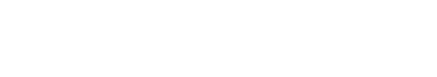 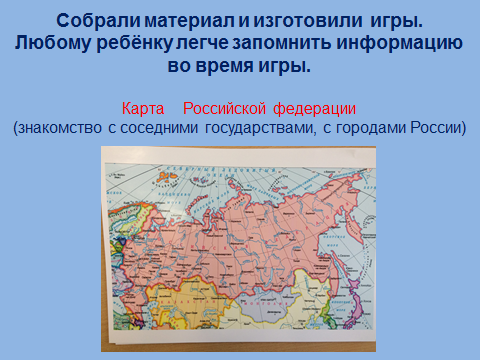 Развивающие  игры - пазлыСобрать  картинку можносамостоятельно или по образцу.
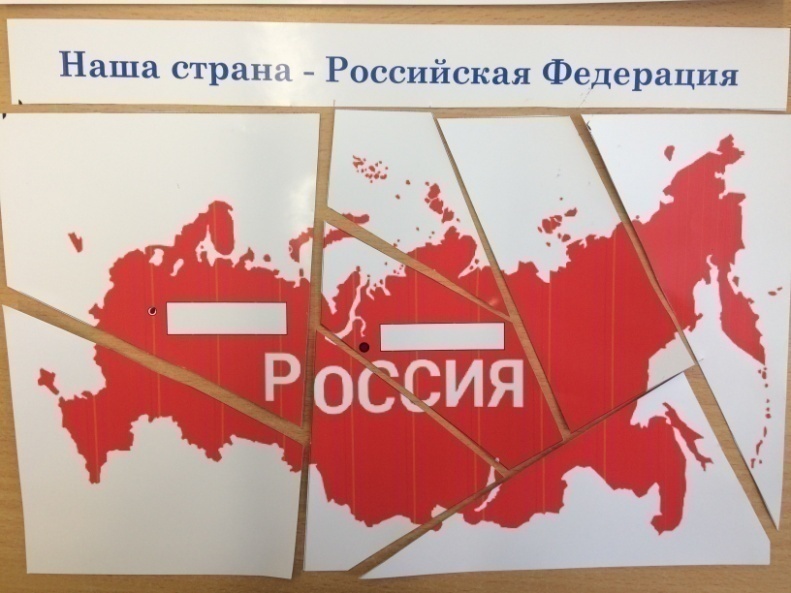 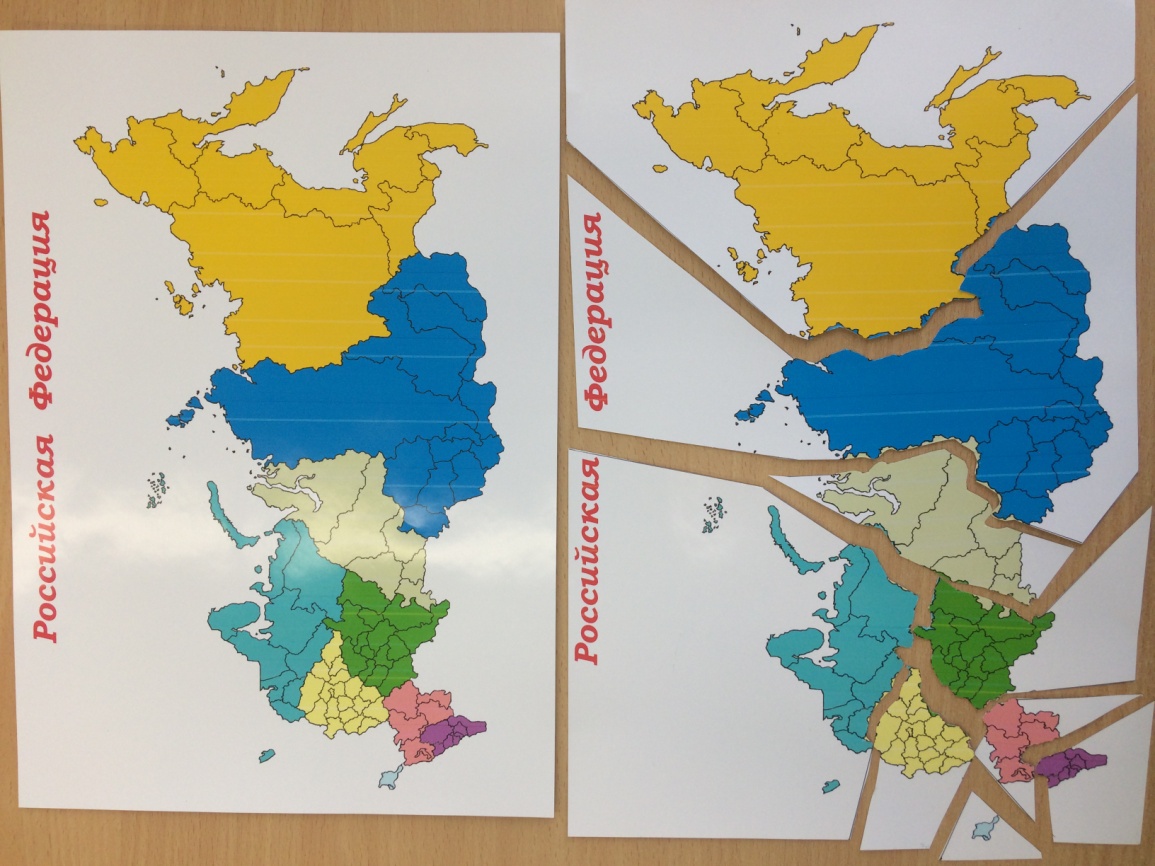 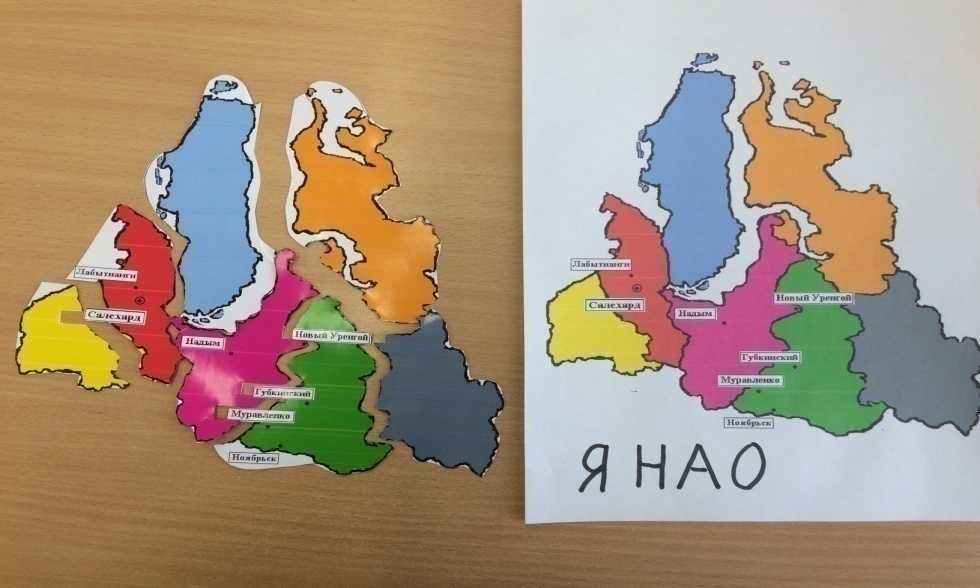 Сбор информацииВ энциклопедиях, книгах, интернете  мы собирали информацию о животном и растительном мире.На кружке «Я познаю мир» и классных часах мы беседовали о нашей многонациональной  Родине, о культуре народов, проживающих в нашей стране.В интернете и у своих родителей узнавали о национальных праздниках, о традициях своего народа и  делились этими знаниями с  одноклассниками.
Символика РФ
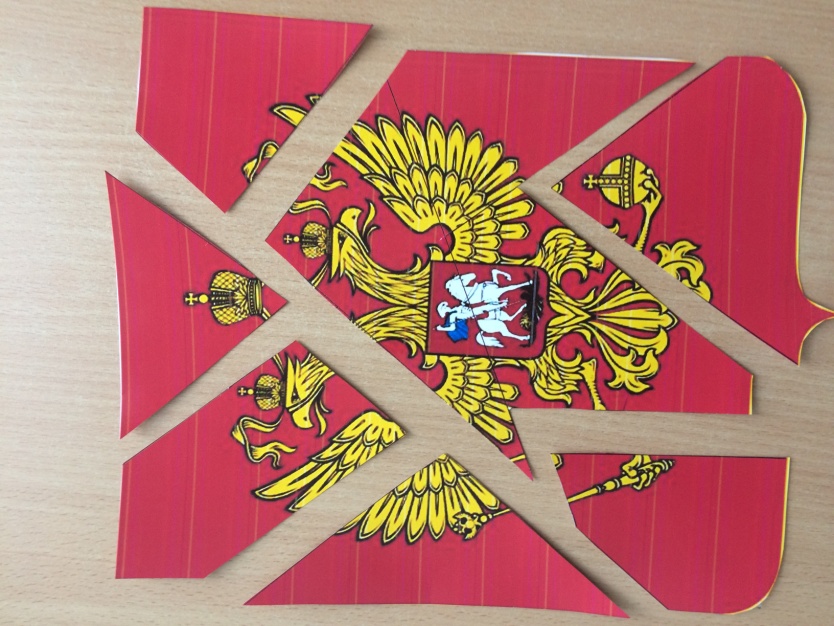 Дидактические игры
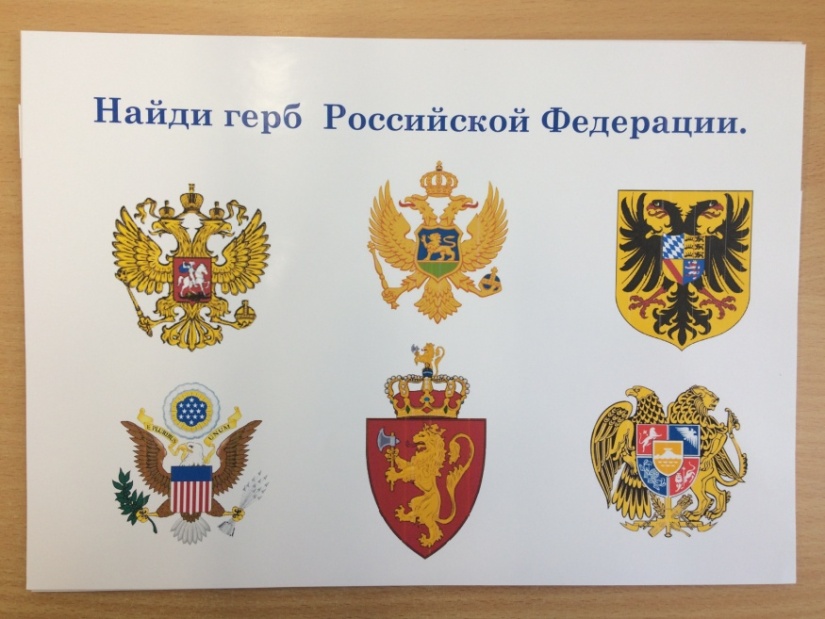 Пазлы
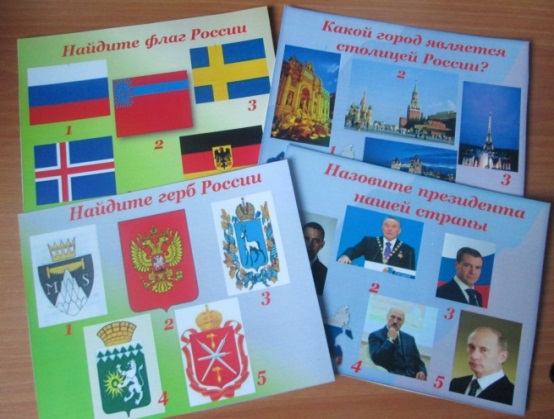 Игра «Найди герб Российской Федерации»
Игры«Найди флаг  России».
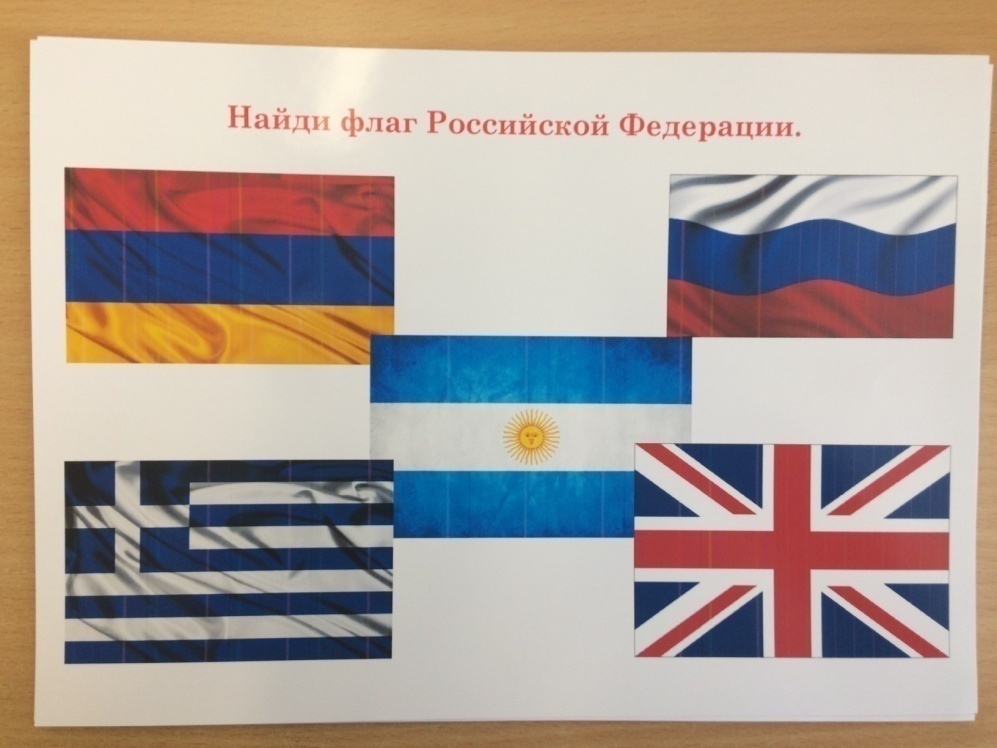 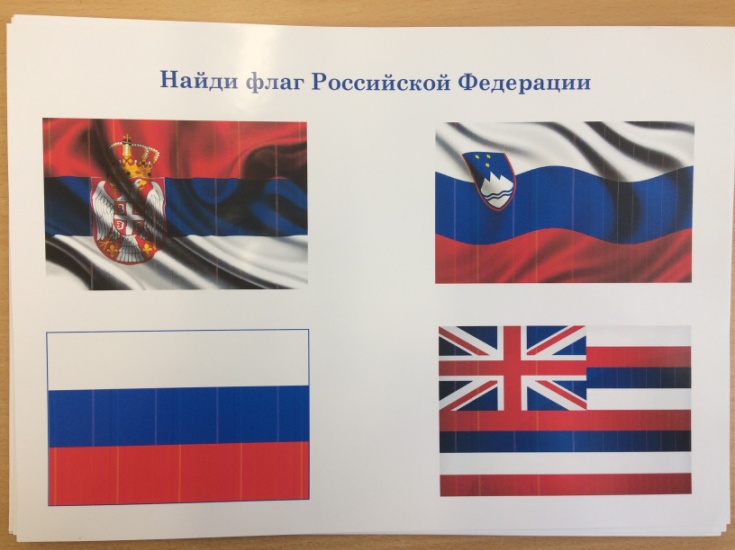 Кто является президентом России?
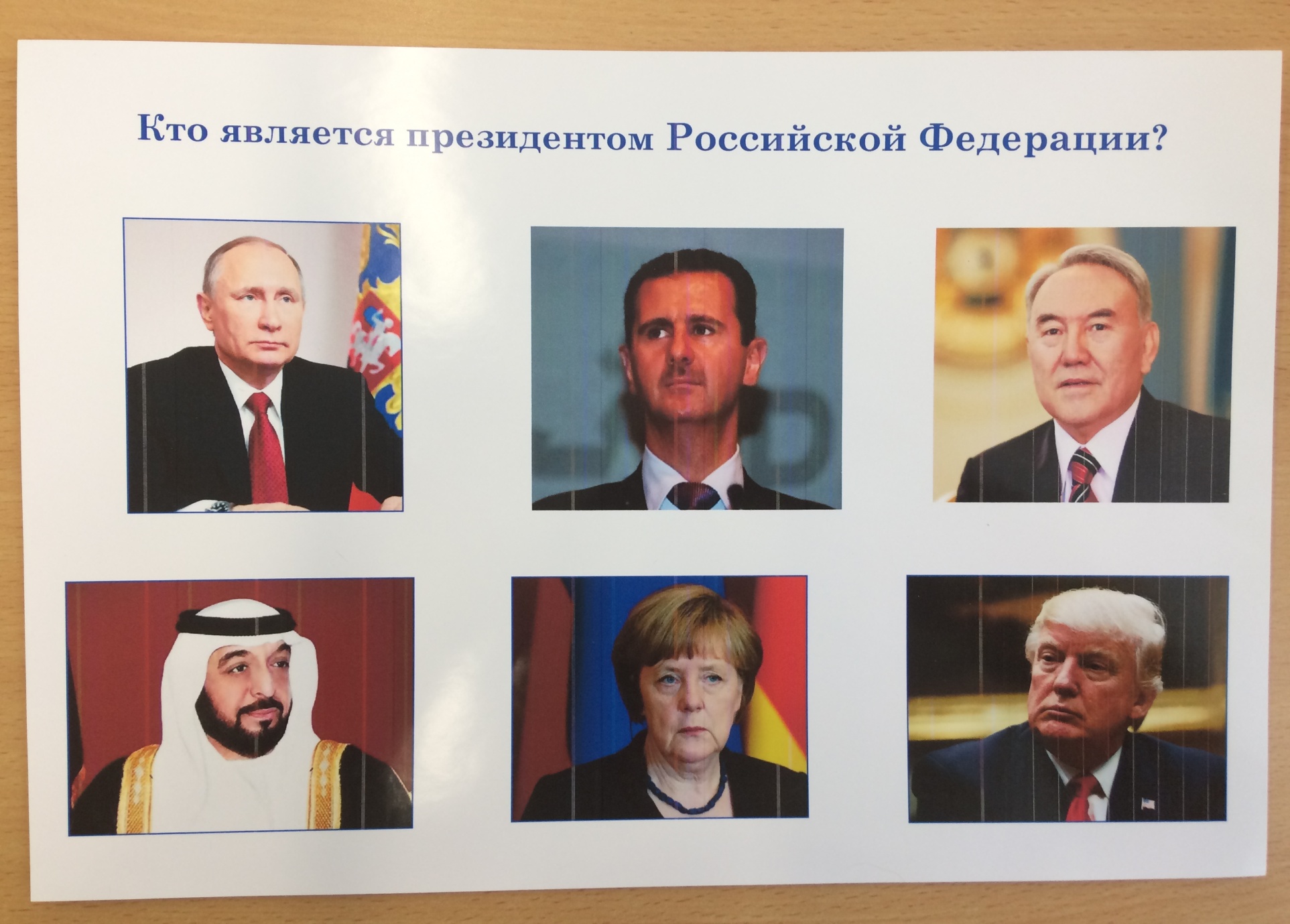 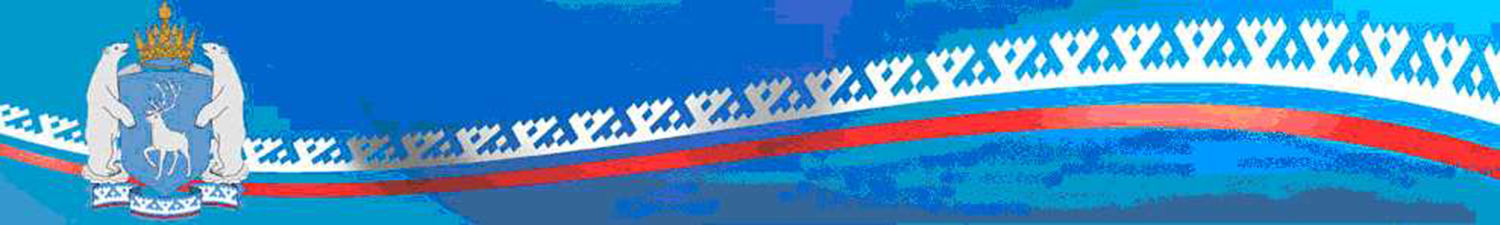 Карта ЯНАО(знакомство с городами округа                         и гербами городов)
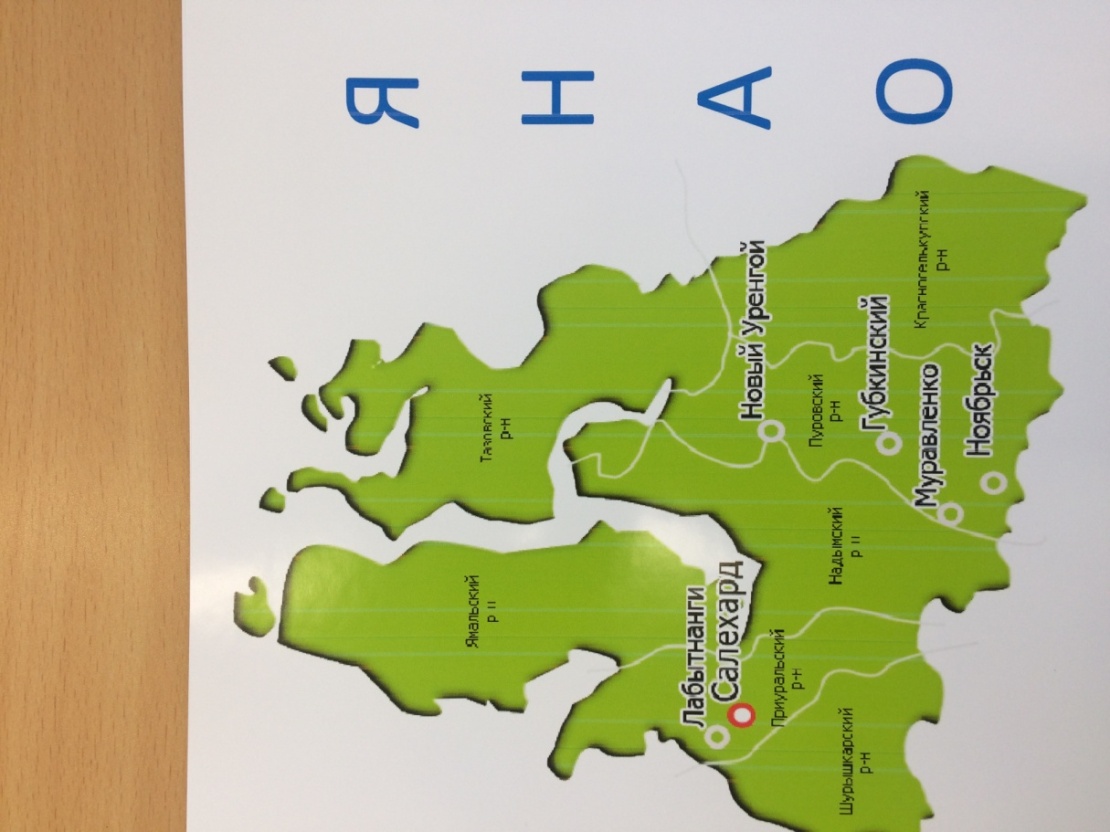 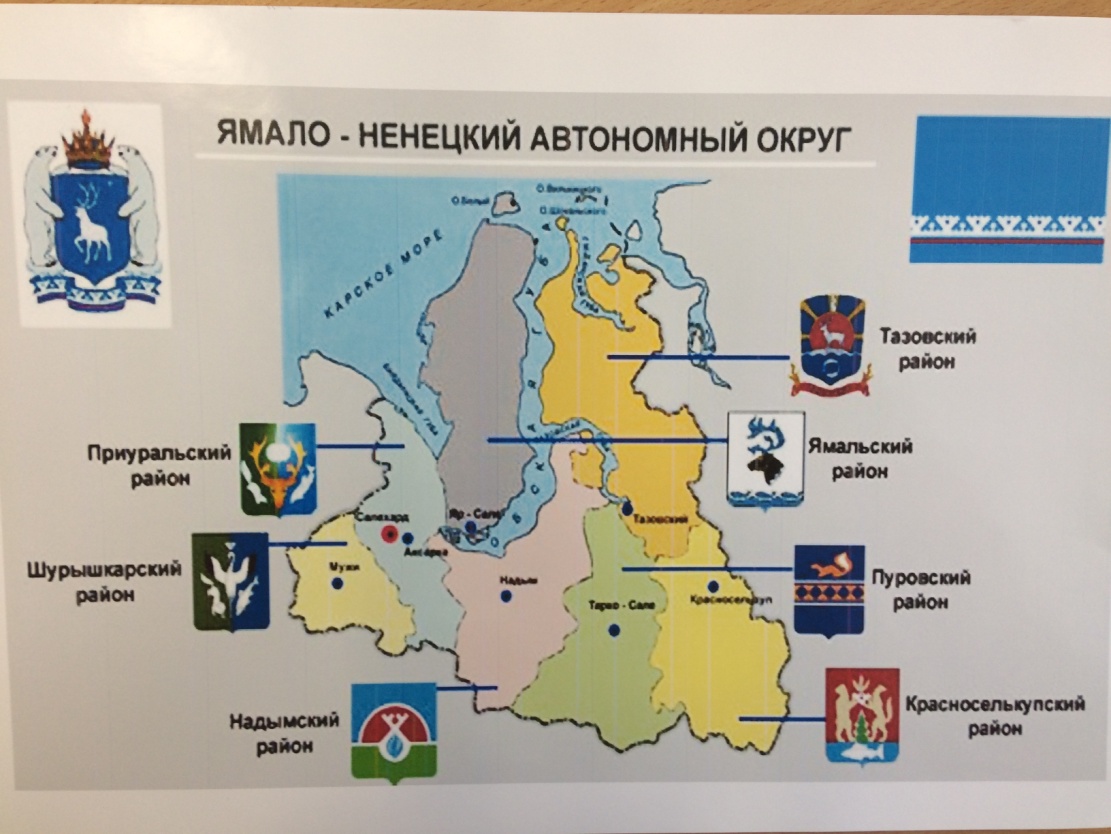 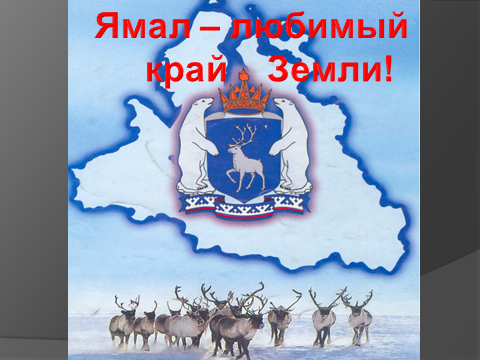 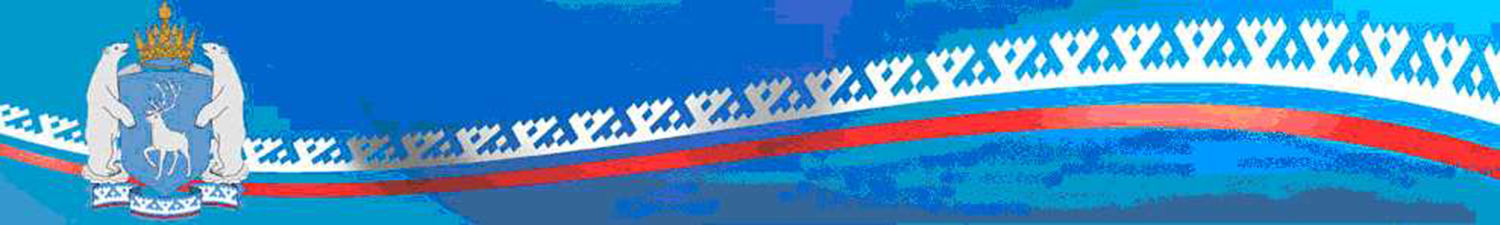 Игра «Найди герб г. Губкинский»,Игра «Определи герб и флаг России, ЯНАО и г.Губкинский».
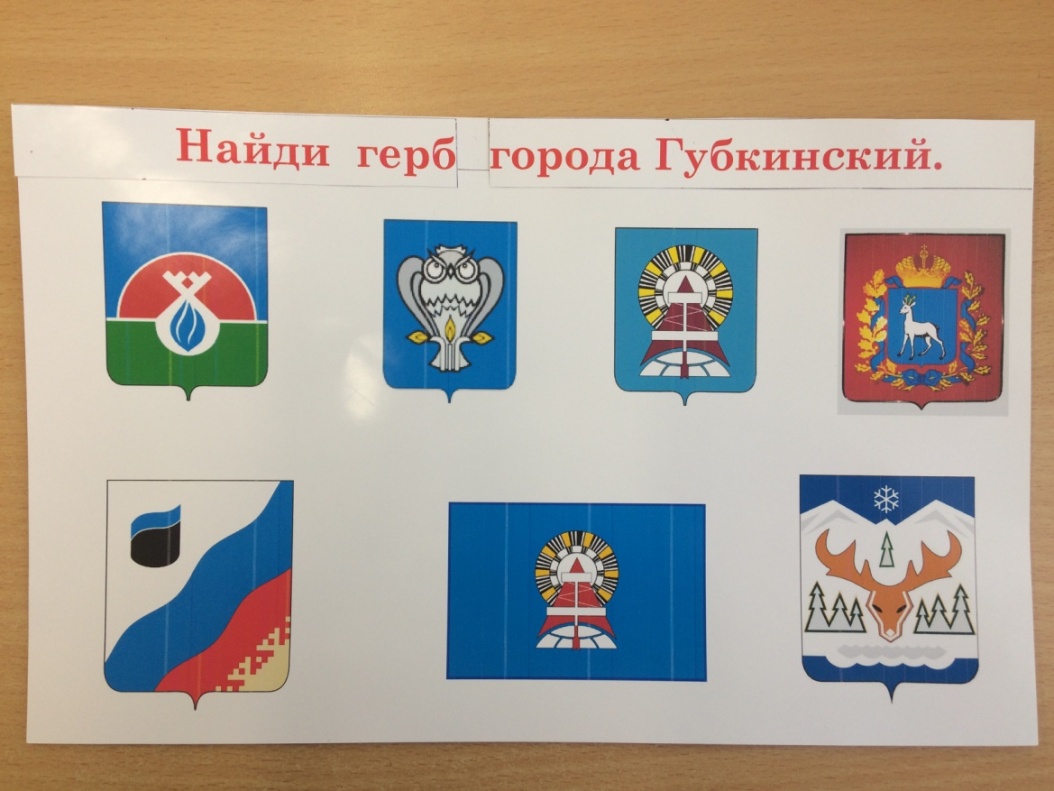 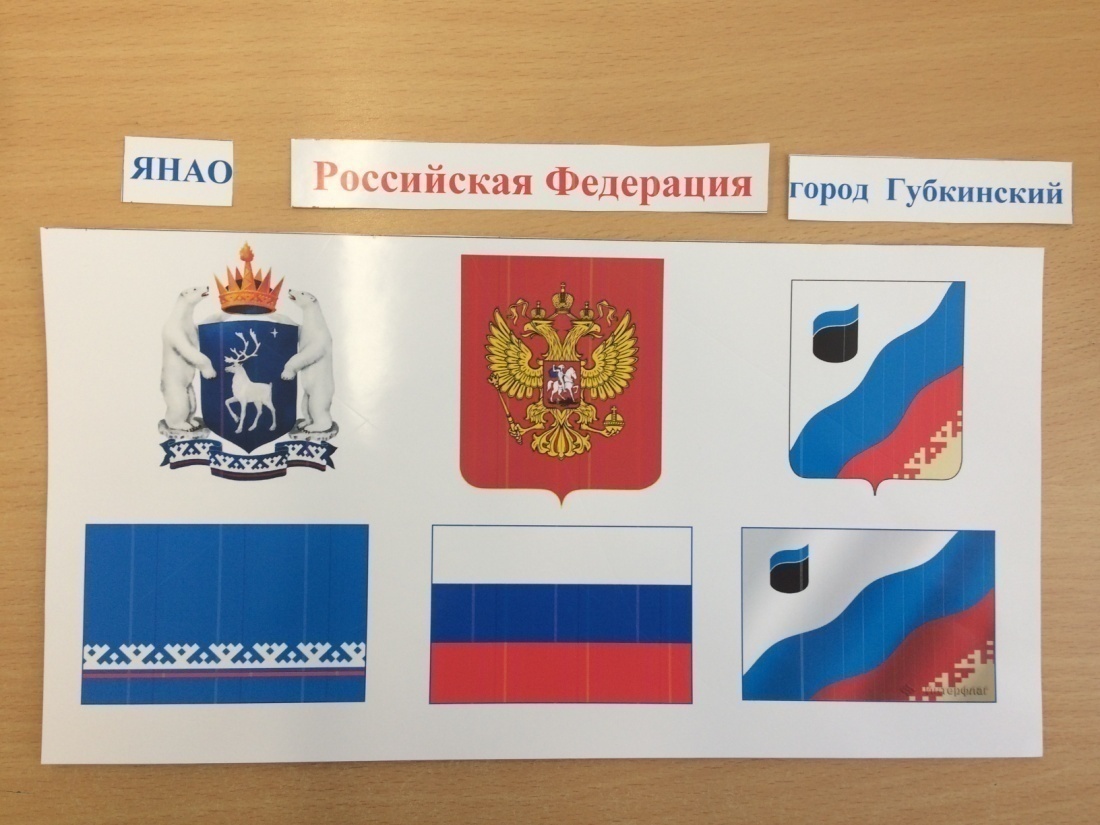 Игры по карте «Путешествие по России»
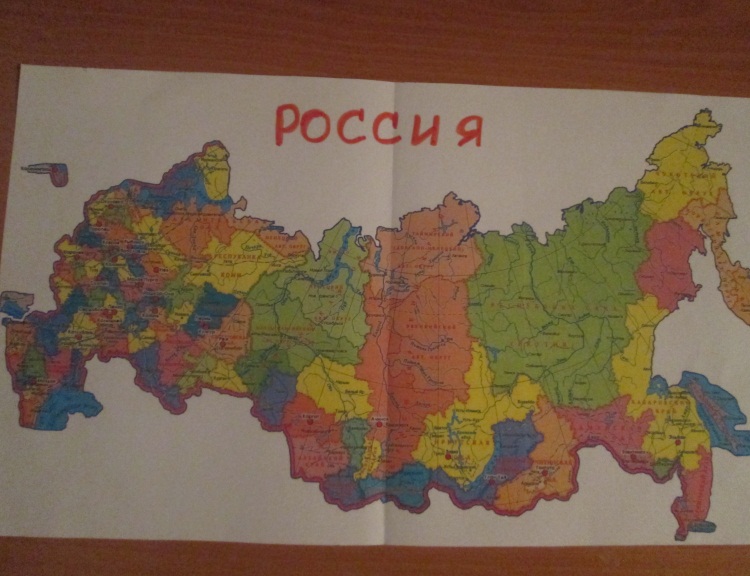 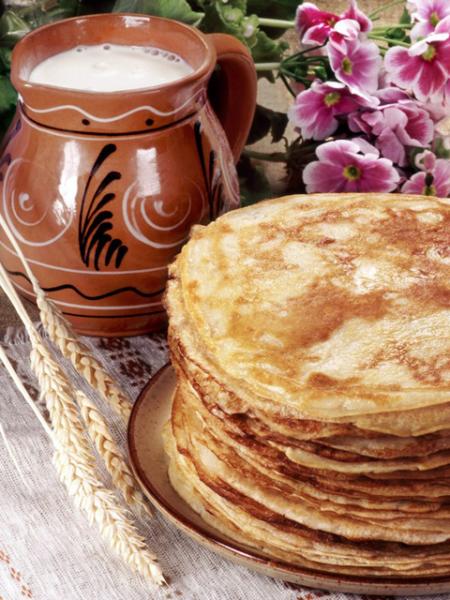 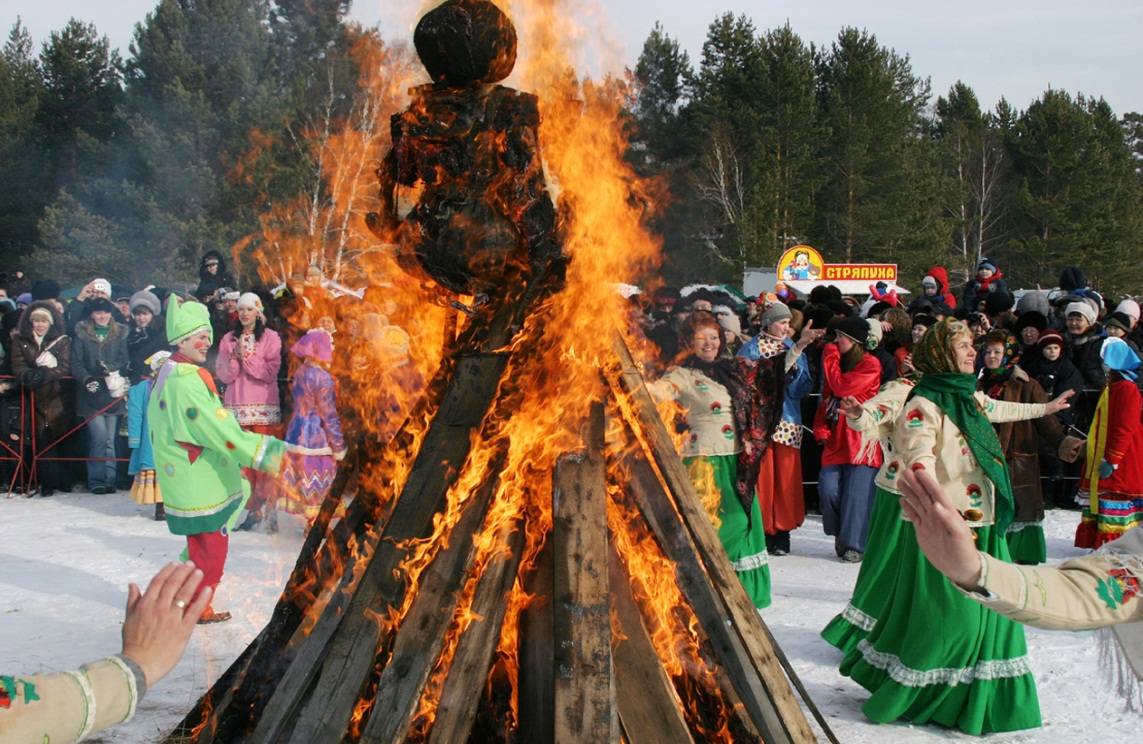 Праздники
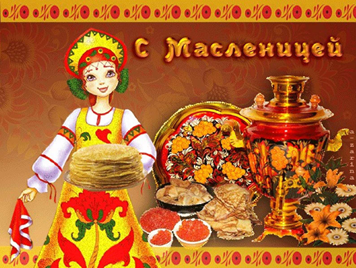 Русская Масленица
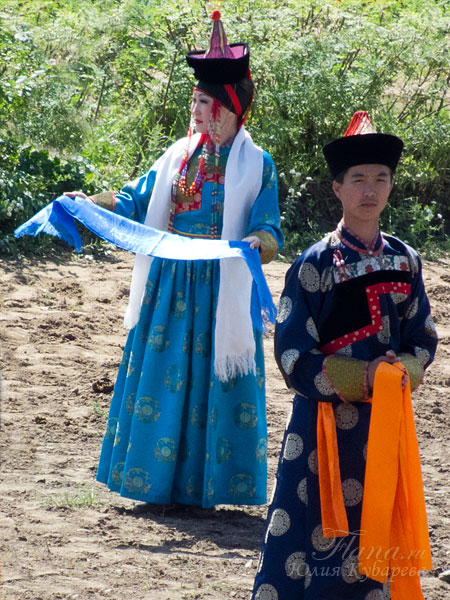 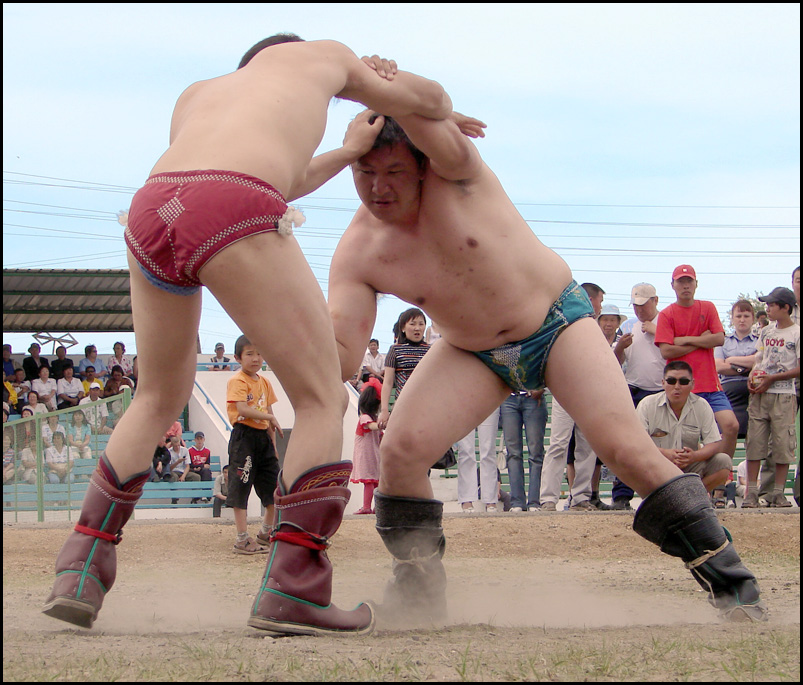 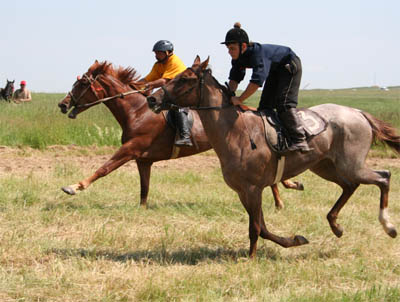 Бурятский праздник Сурхарбан
Ненецкий  «День оленевода»
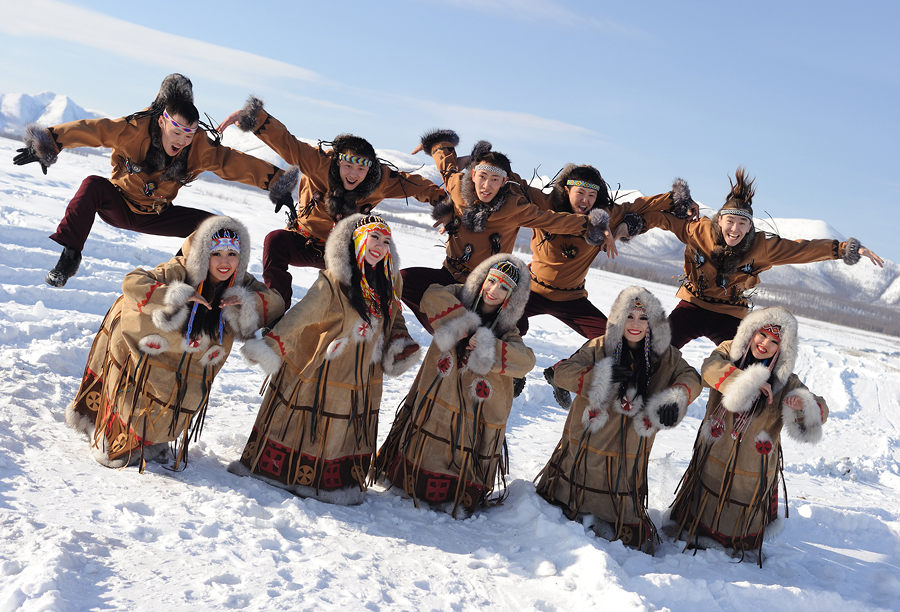 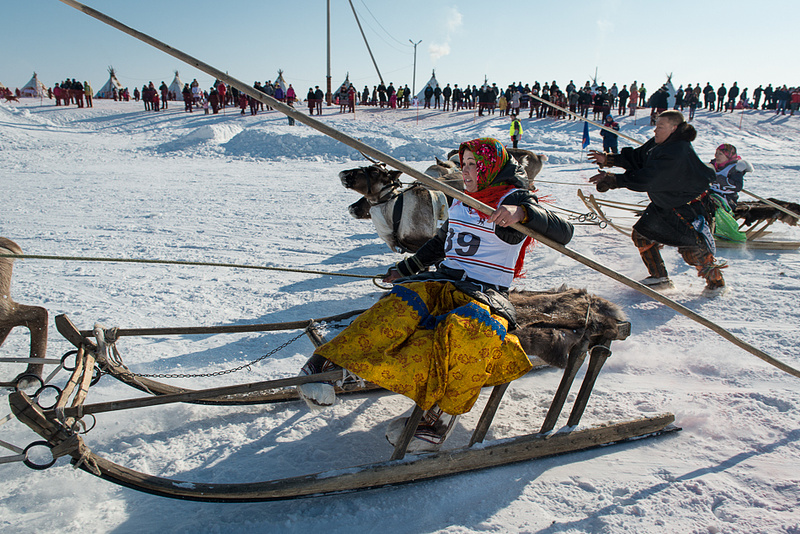 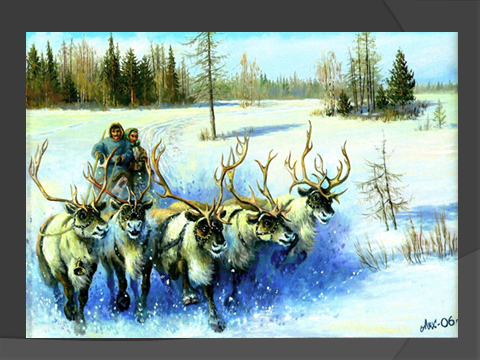 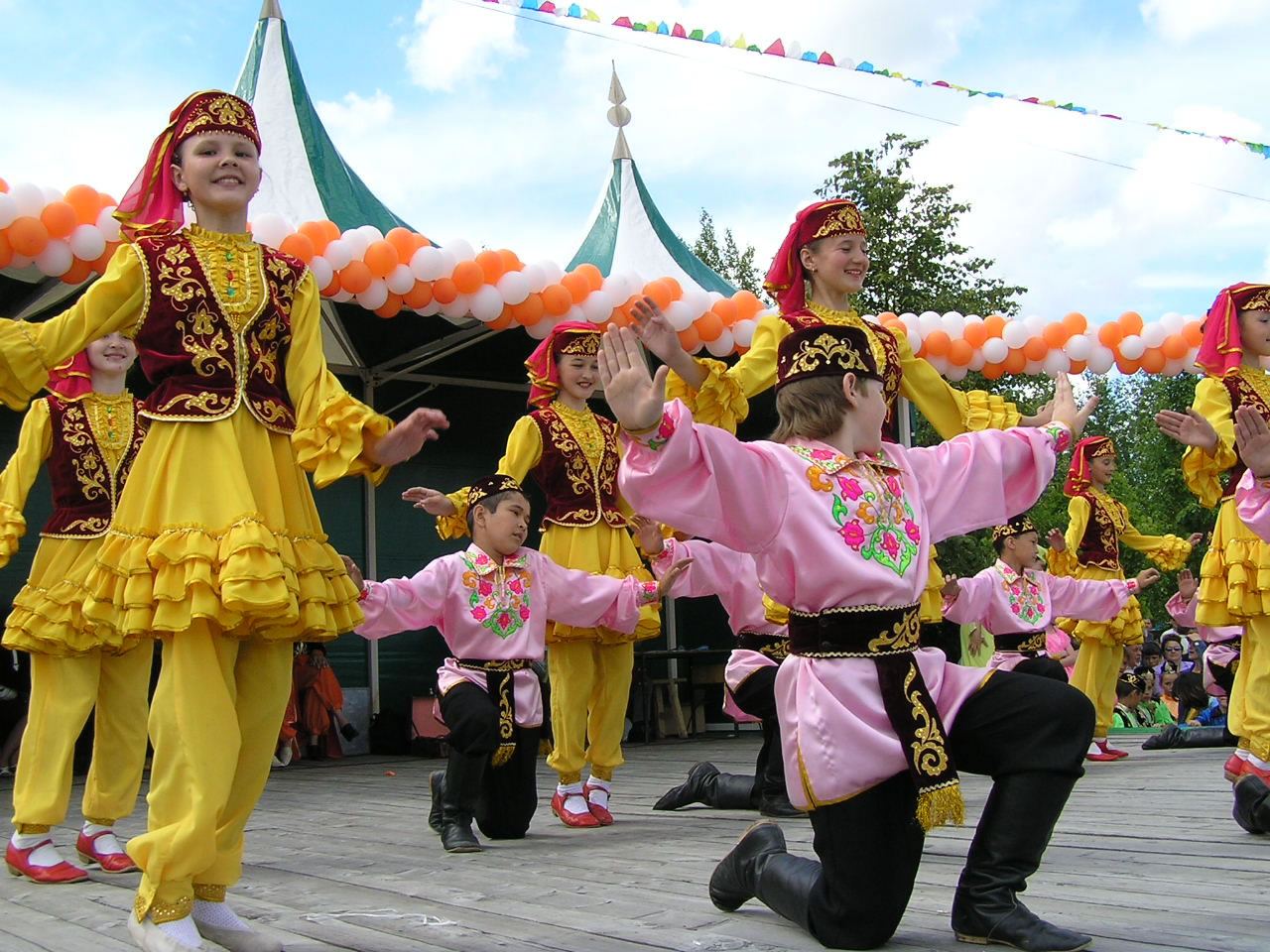 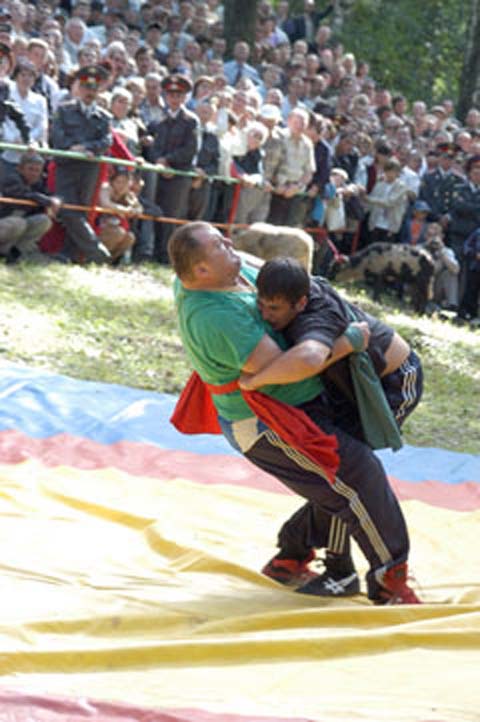 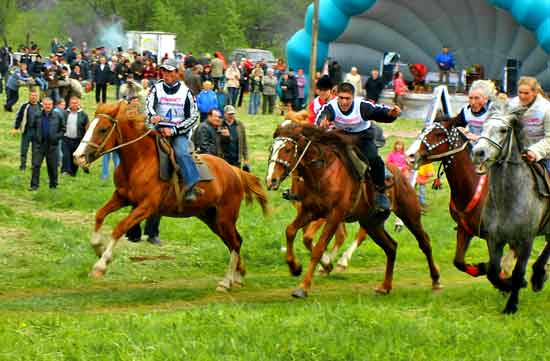 Татарский праздник Сабантуй
Животный и растительный мир
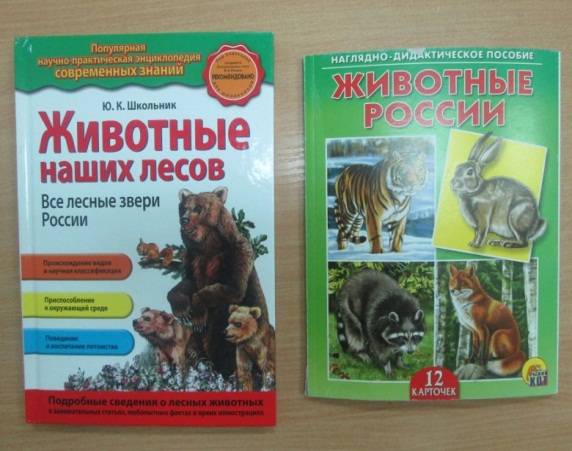 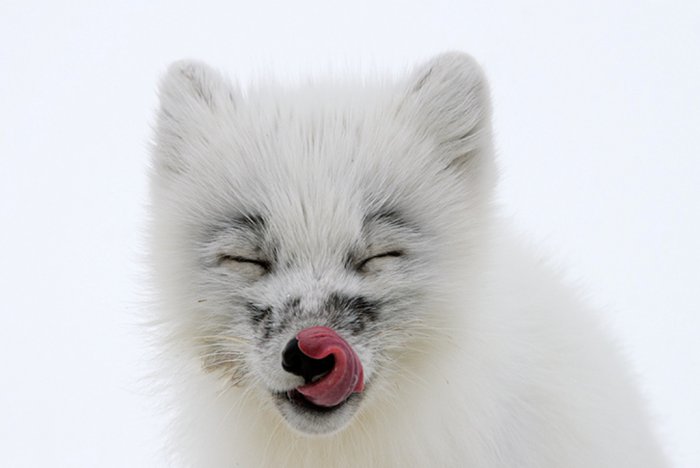 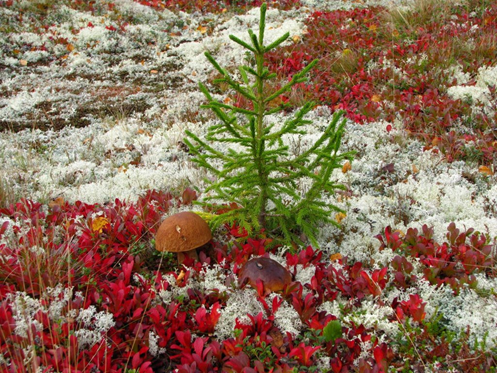 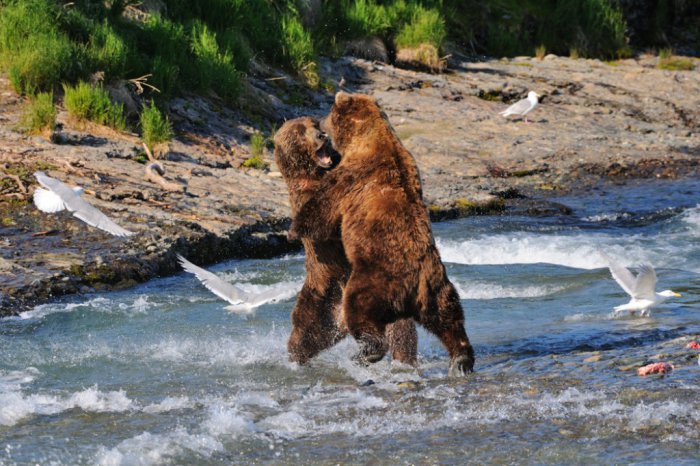 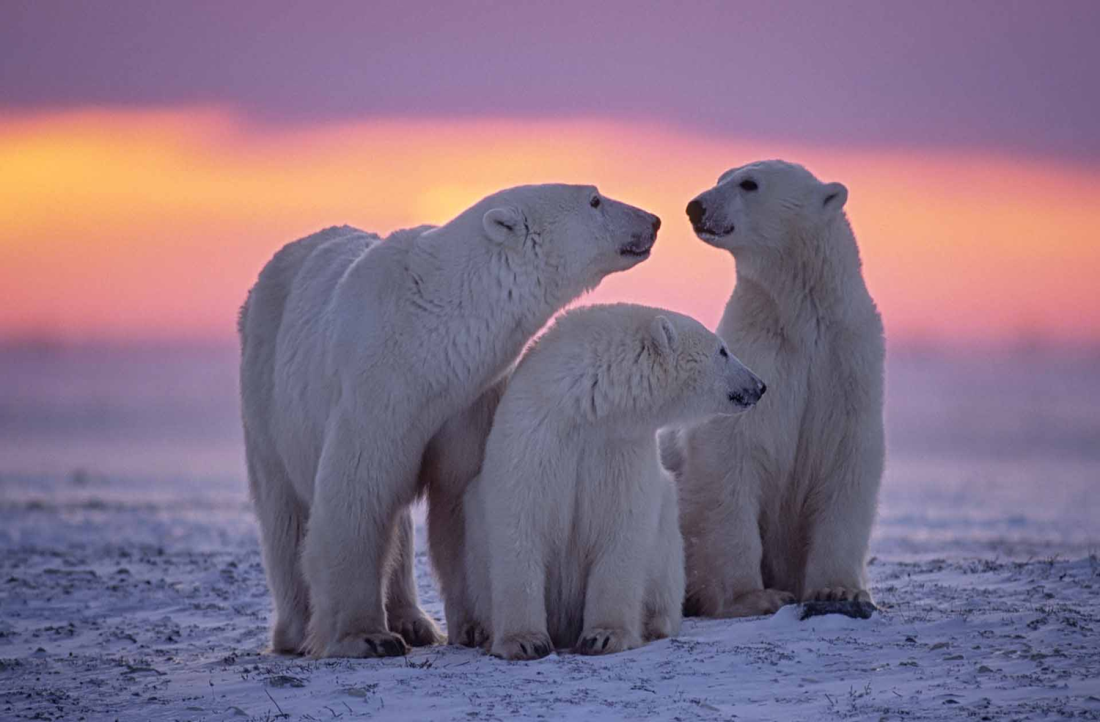 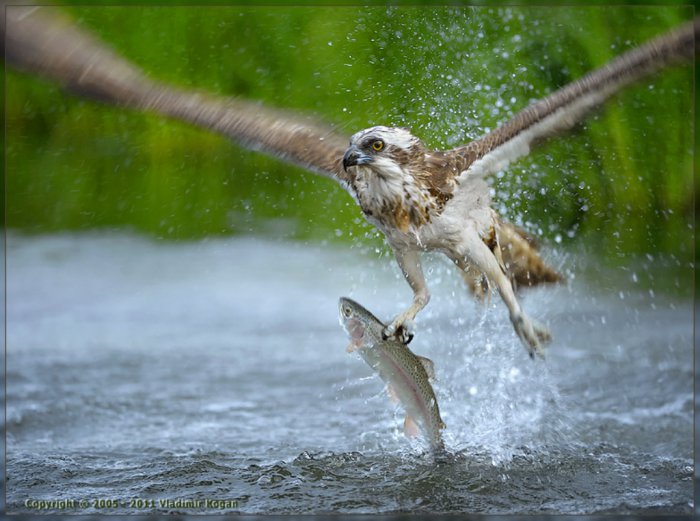 Природа родного края
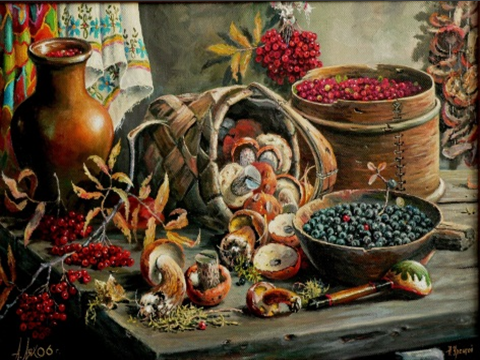 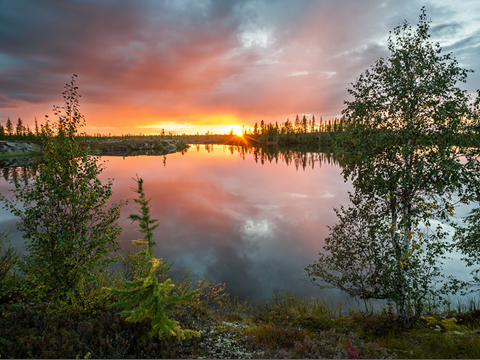 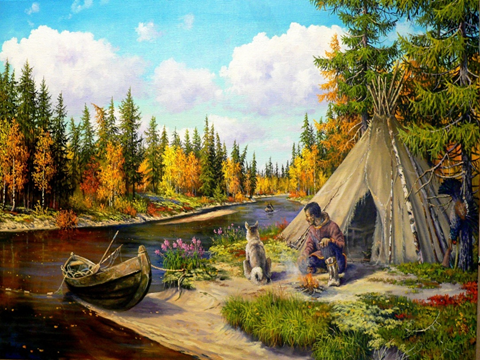 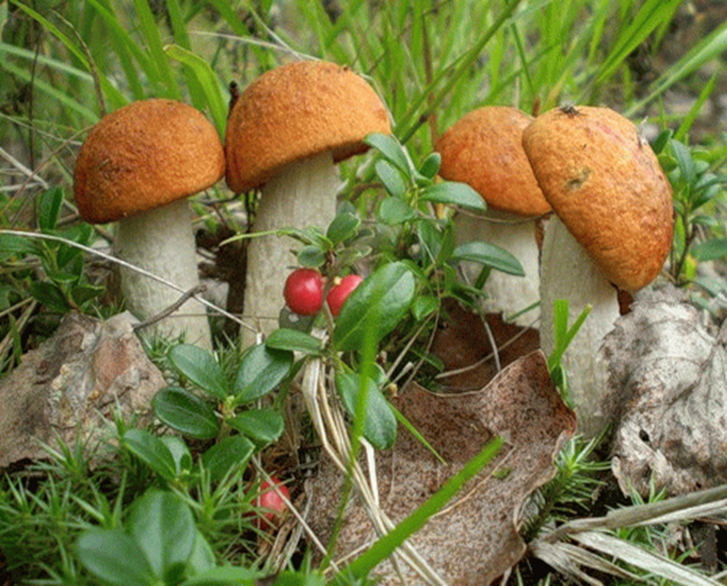 Для закрепления знаний играли в игру-викторину «Россия»
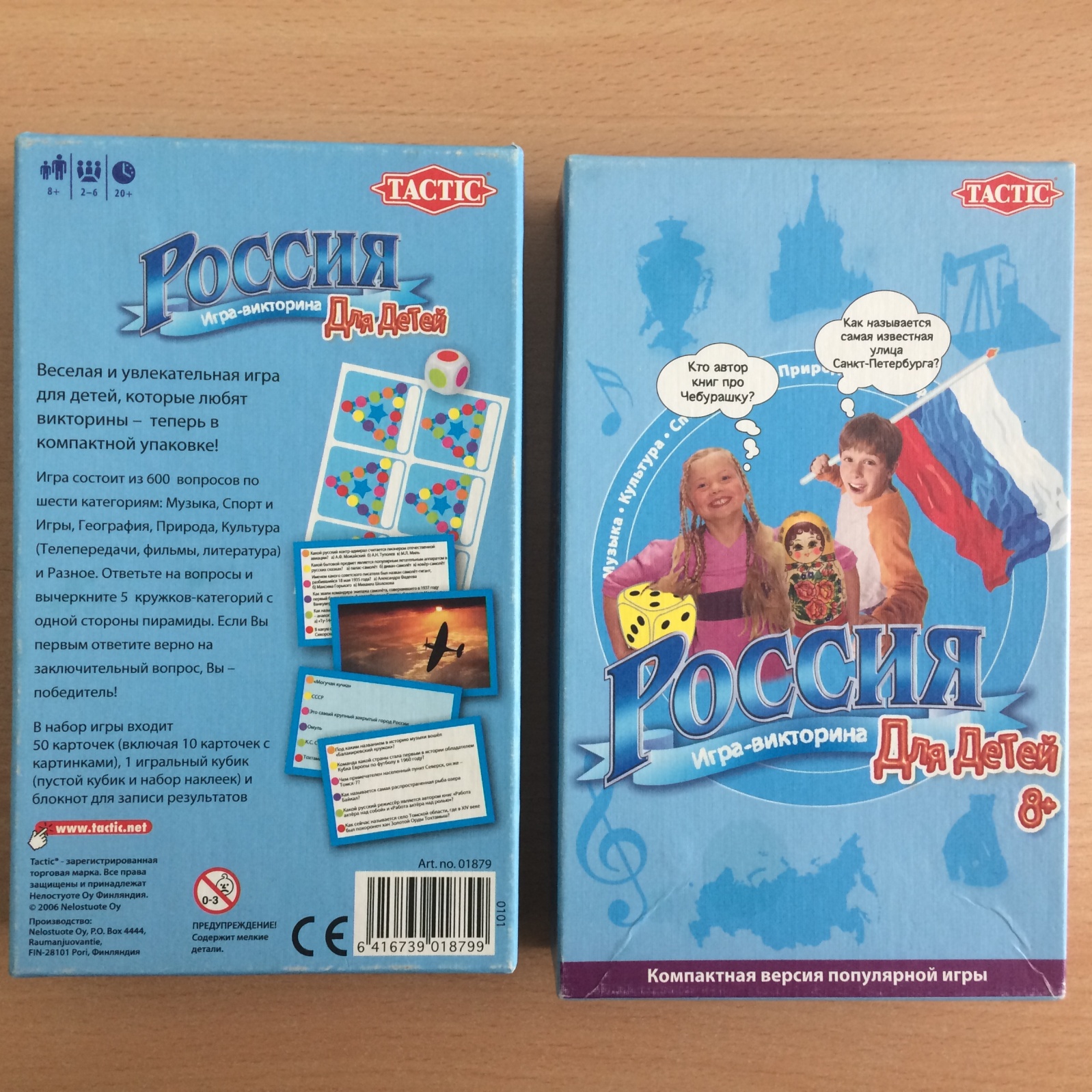 3 этап – заключительный
Продукт нашего проекта –
1.Фильм  «Ах Россия, Россия, одна ты  такая!»
2. Газета «Мой дом -  Россия».
3. Набор дидактических игр.
4.Сборники  пословиц и поговорок о Родине,
                    загадок о животных и растениях.
                 Надеемся, что весь собранный нами
                материал будет полезен учащимся!
Спасибо за внимание!